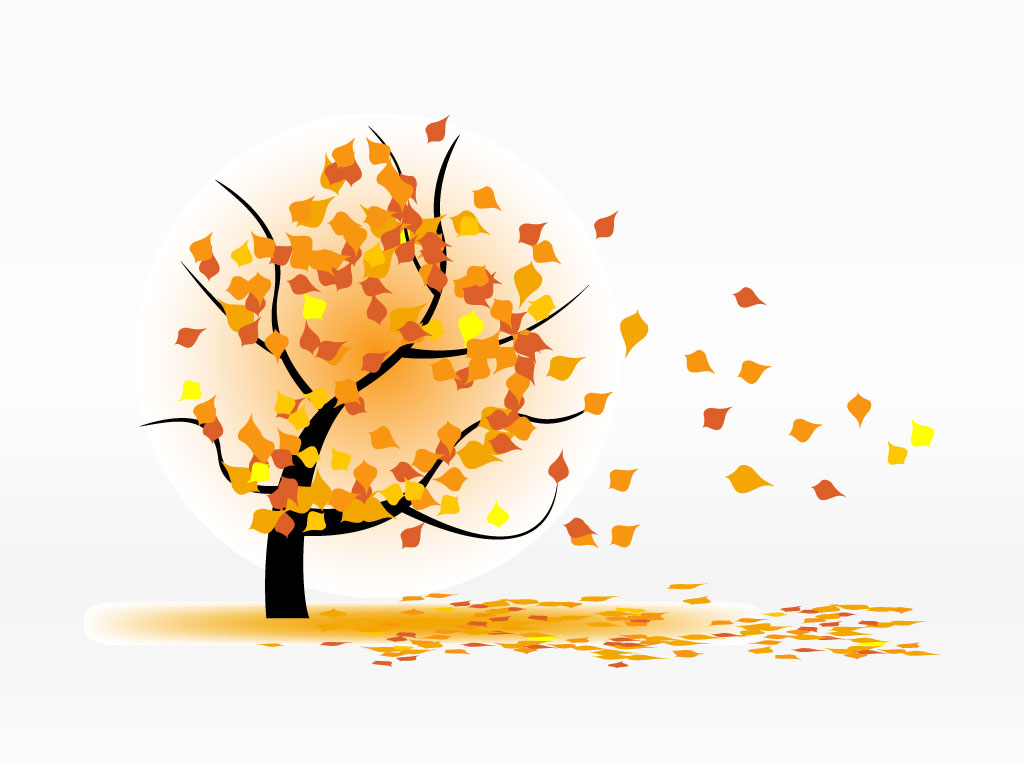 AUTUMN GIFTS
CHOOSE THE CORRECT PICTURE
corn
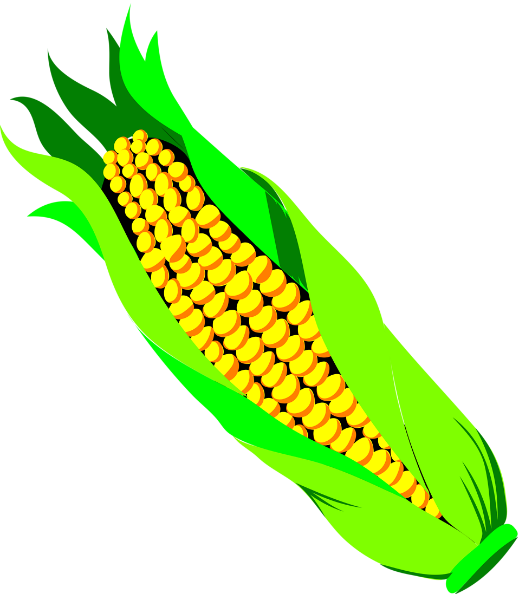 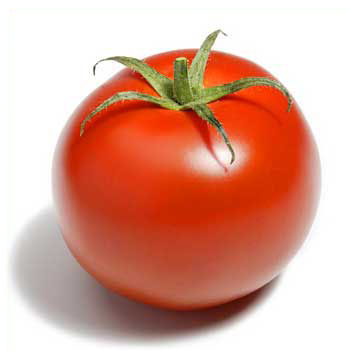 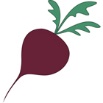 WELL DONE !
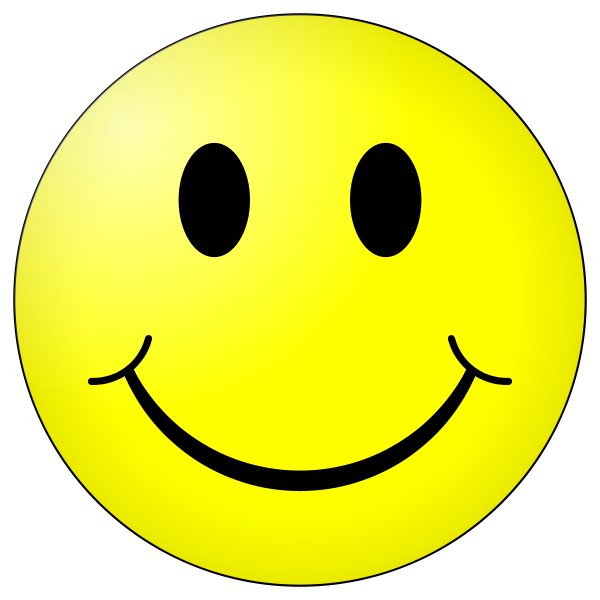 chestnuts
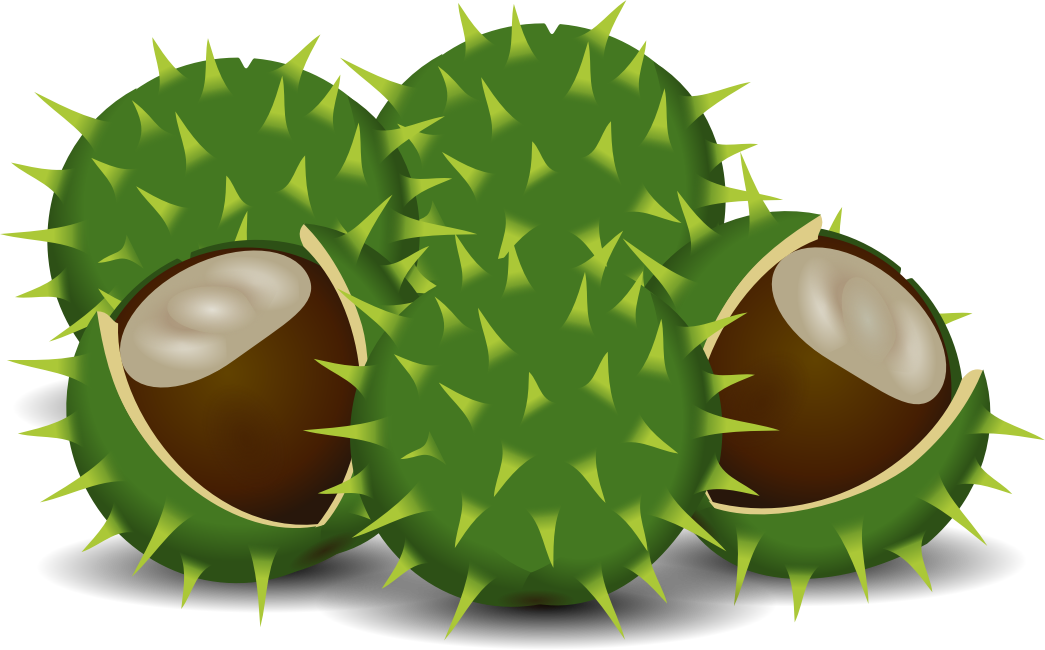 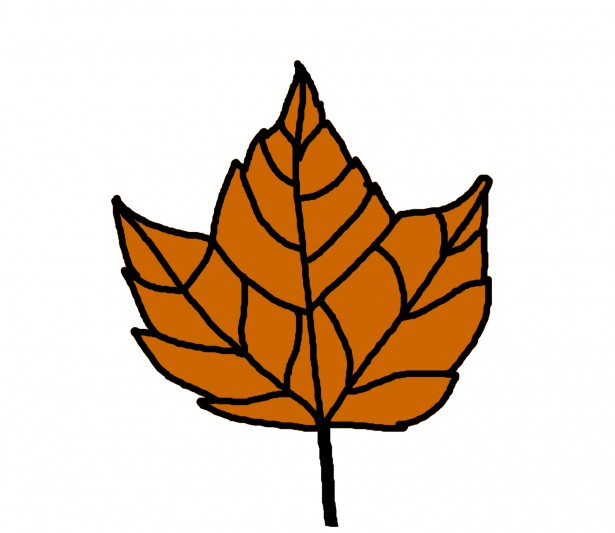 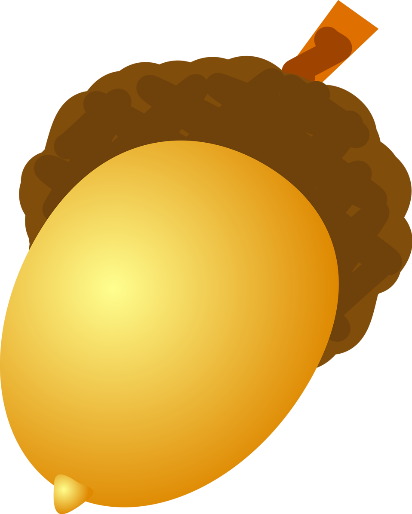 WELL DONE !
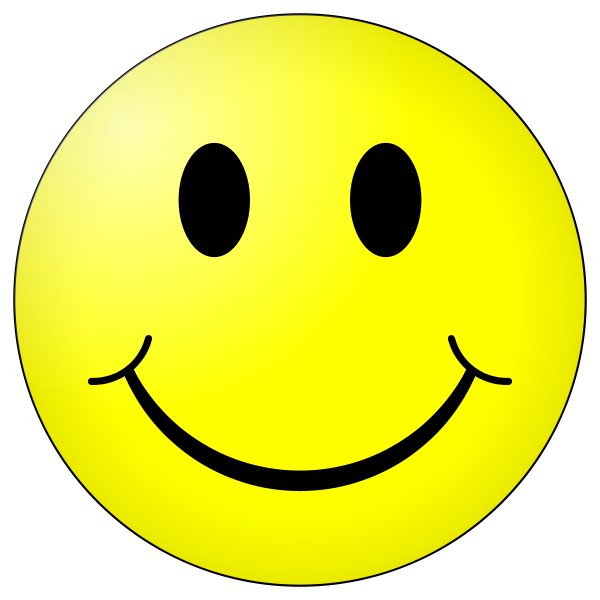 acorns
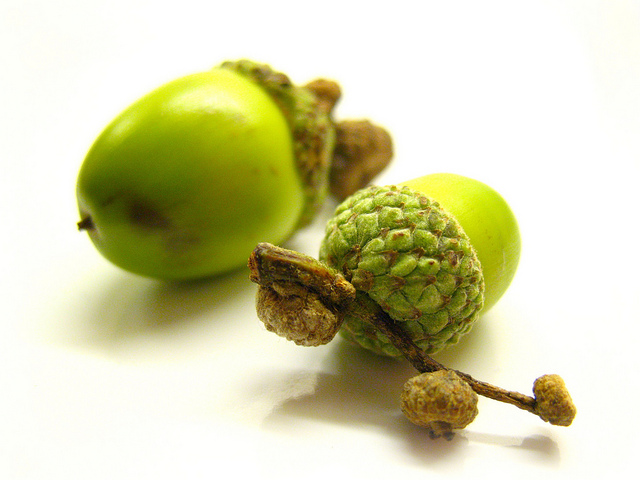 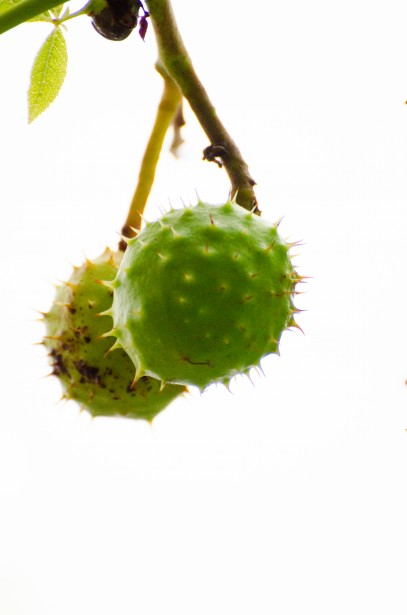 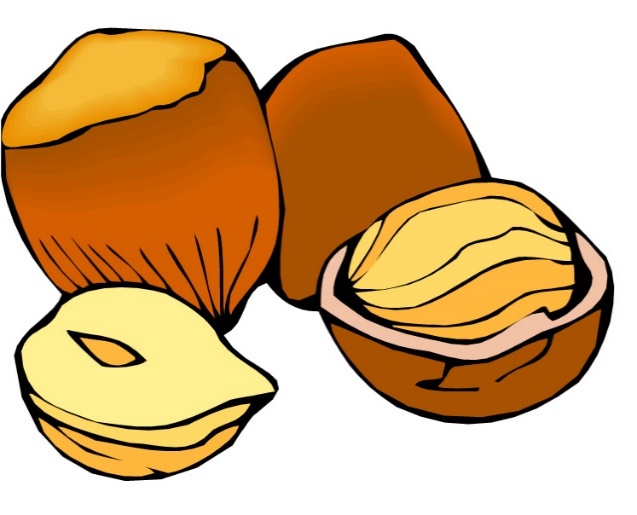 WELL DONE !
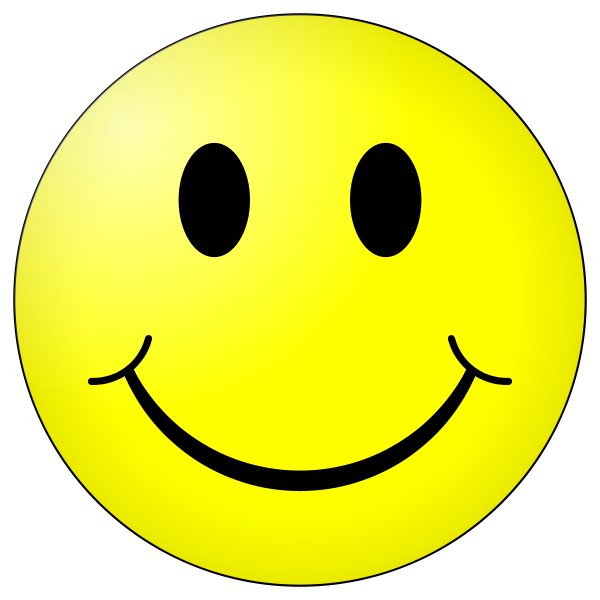 frutis
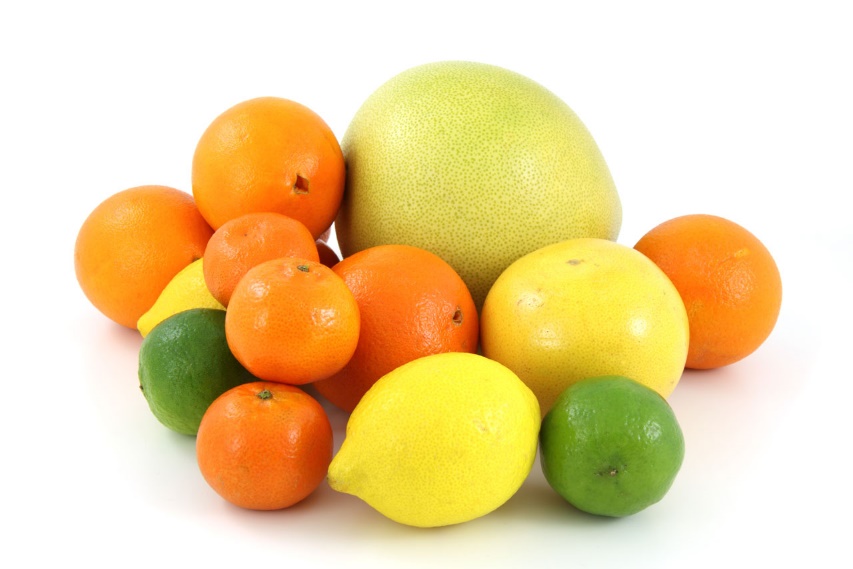 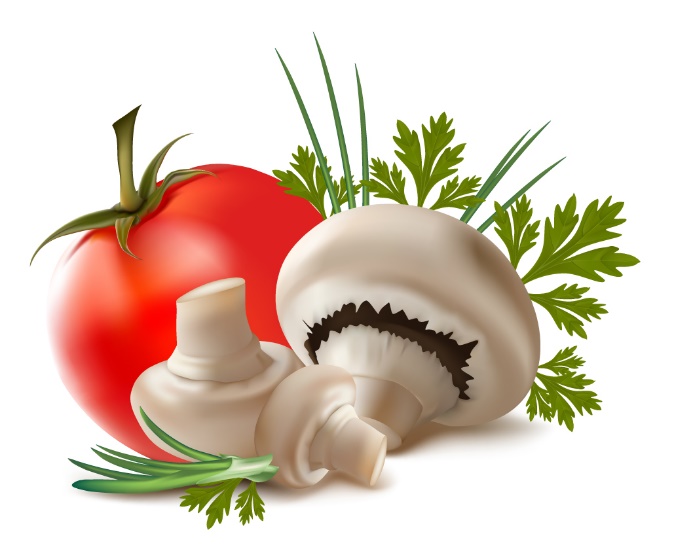 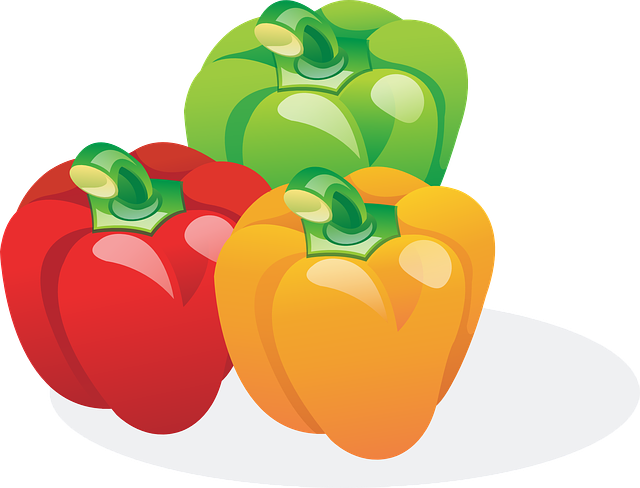 WELL DONE !
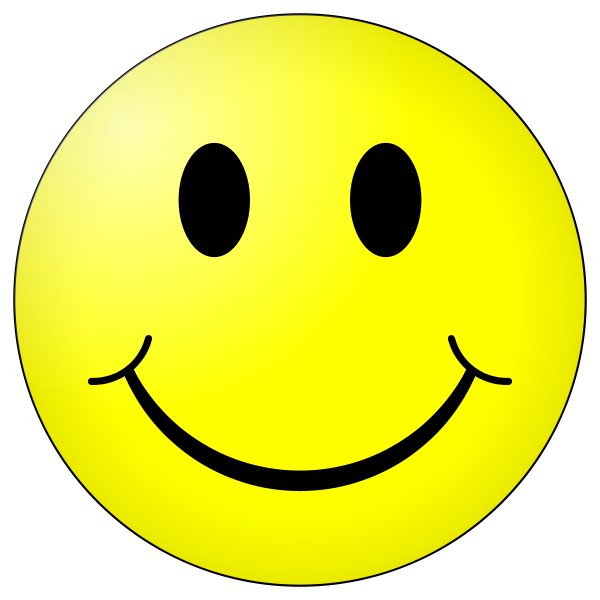 cones
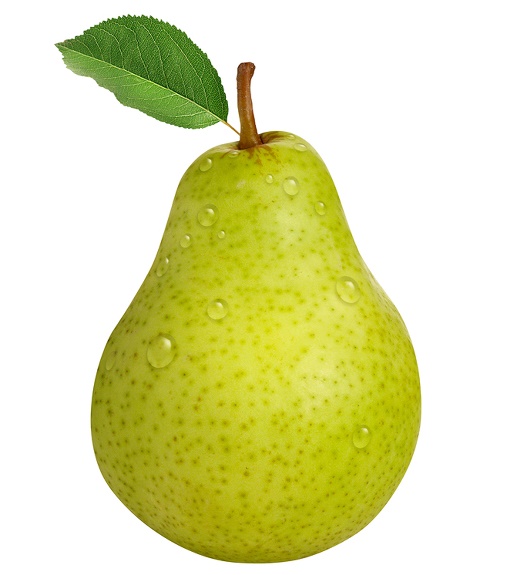 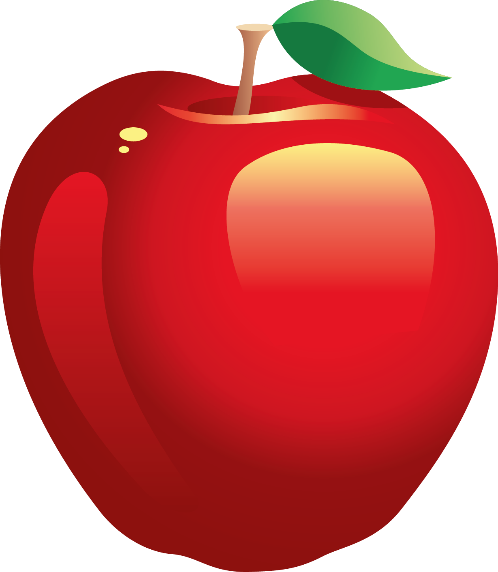 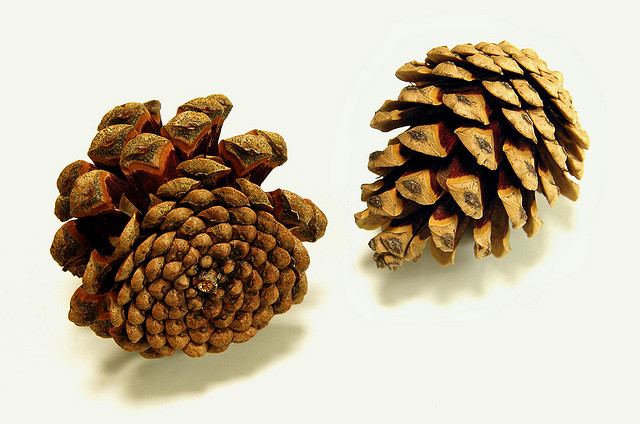 WELL DONE !
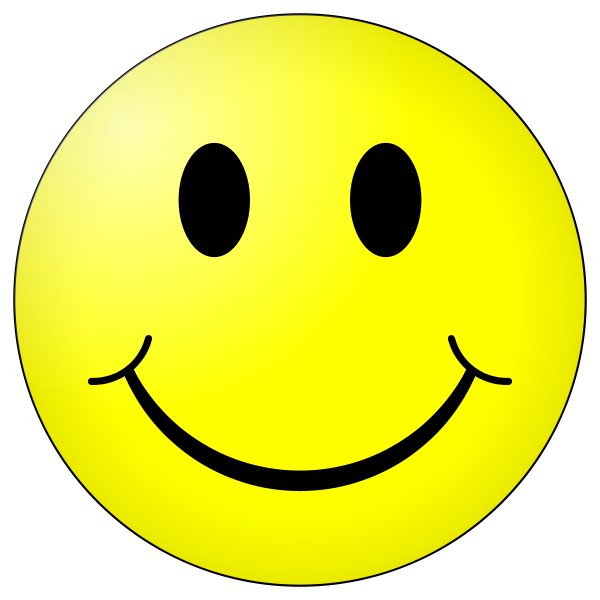 pumpkins
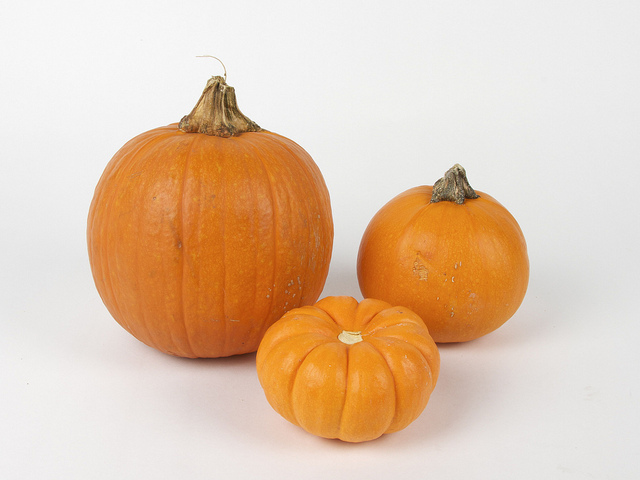 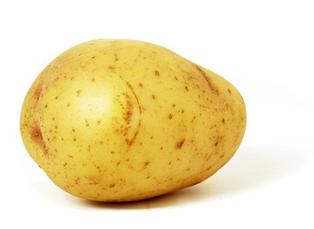 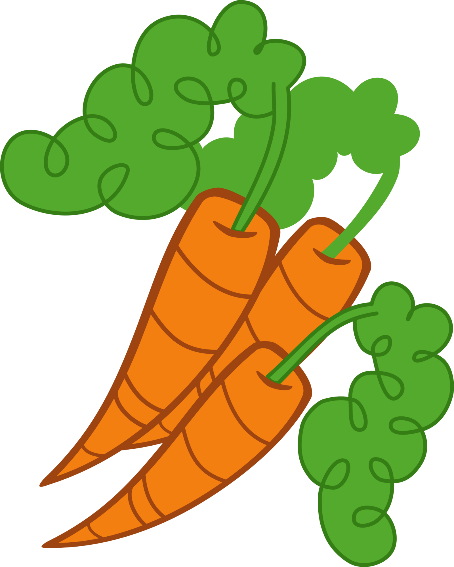 WELL DONE !
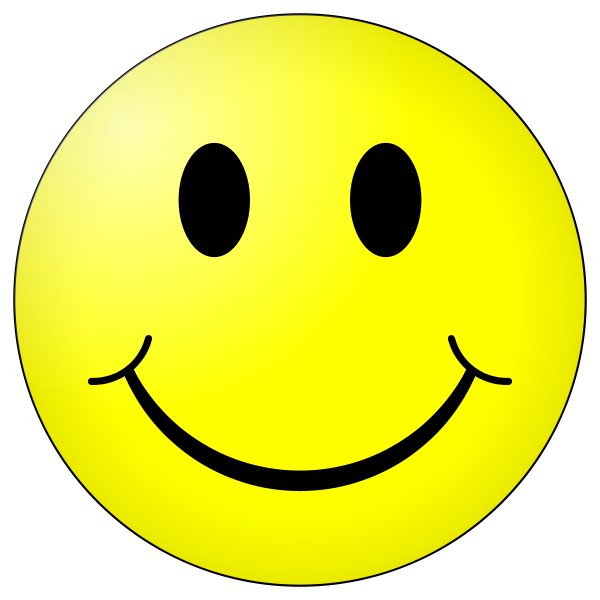 potatoes
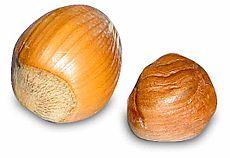 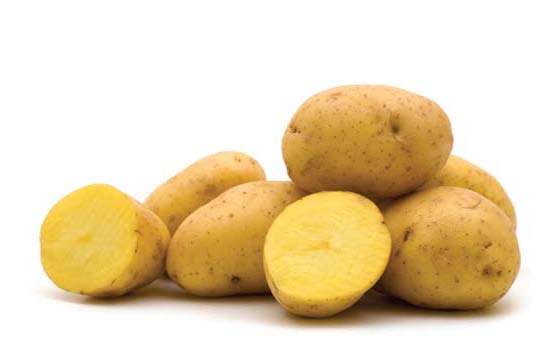 WELL DONE !
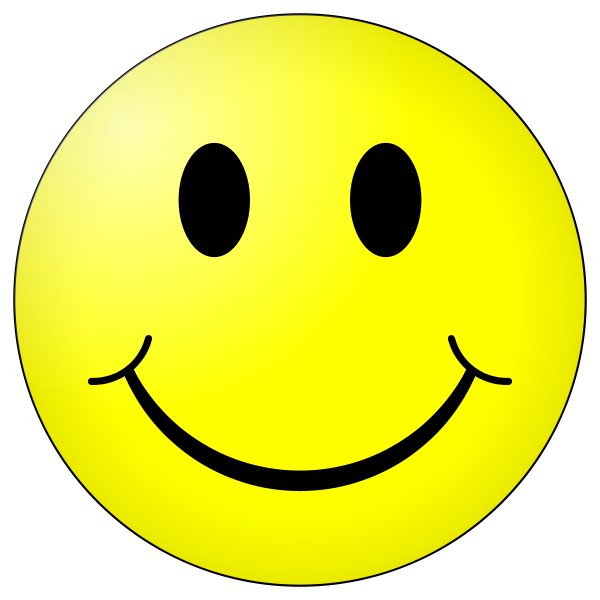 vegetables
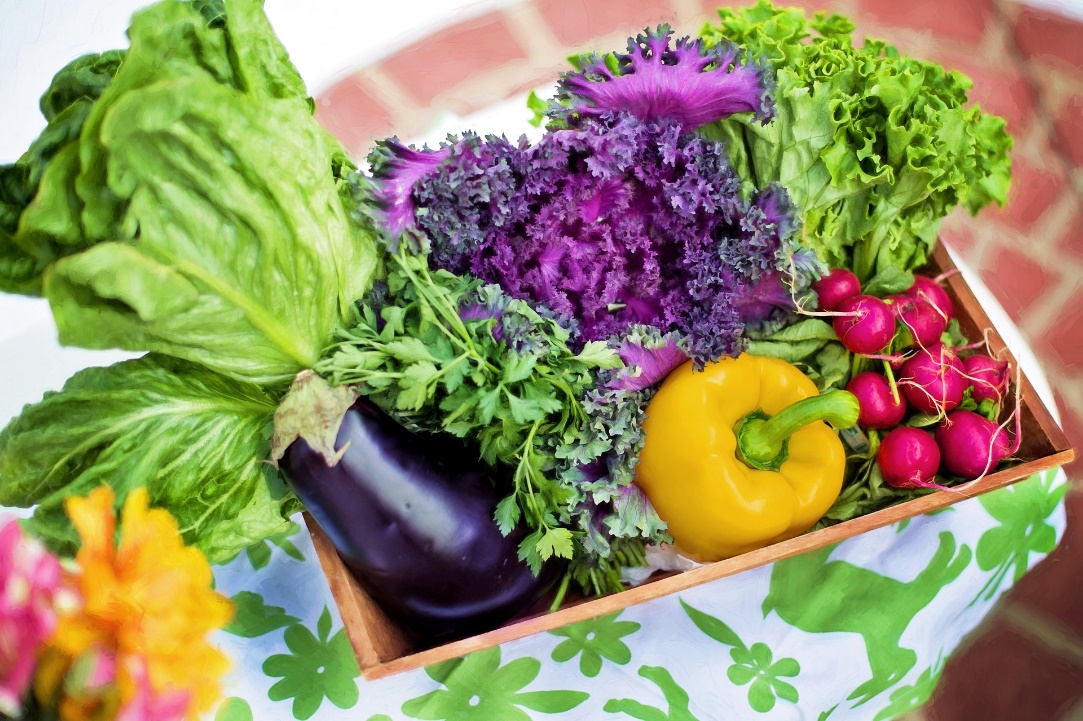 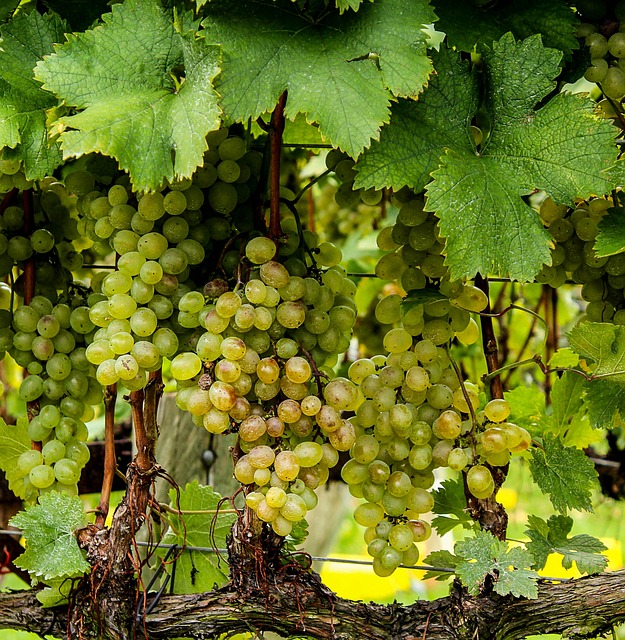 WELL DONE !
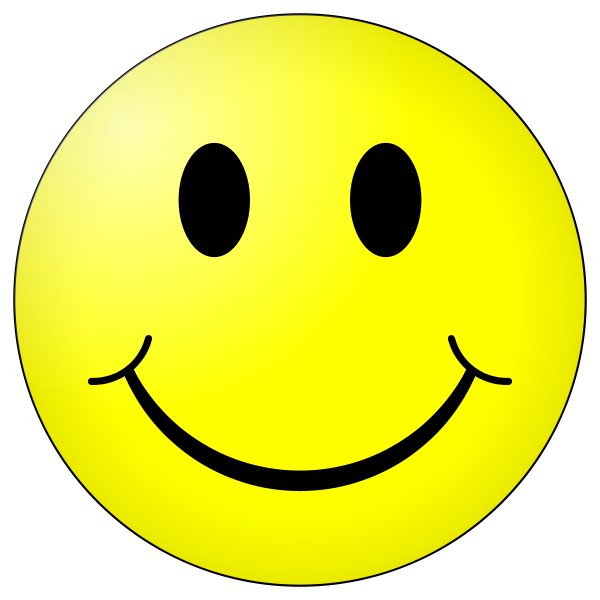 CONGRATULATIONS !
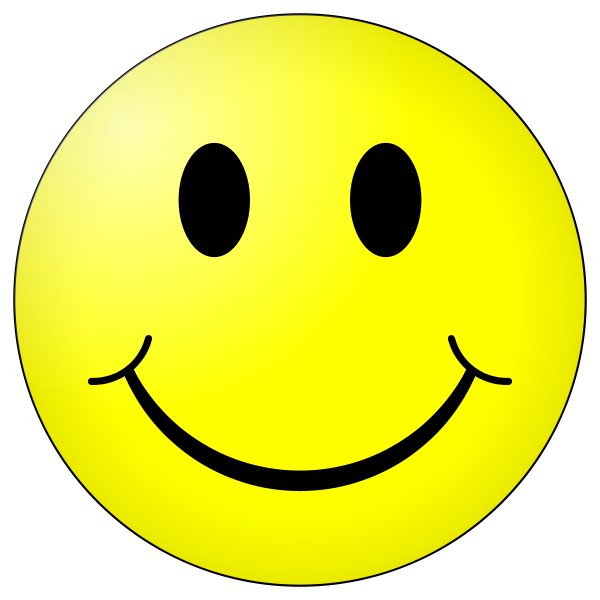